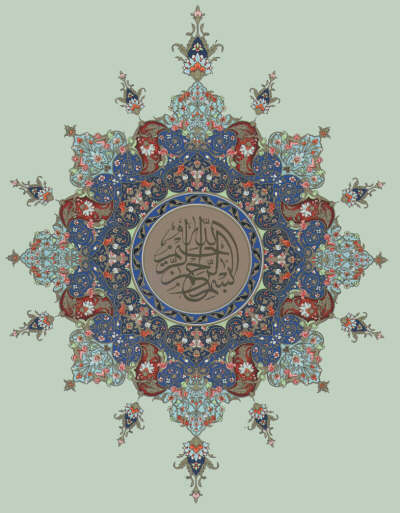 تربیت جنسی دانش آموزان  مقطع دبستان
تربیت جنسی با آموزش جنسی متفاوت است
آموزش جنسی شرح جزئیات روابط و مراحل جنسی است اما آنچه در تربیت جنسی مطرح است، ارائه مجموعه اطلاعات جسمانی، روانی، اجتماعی دینی درباره مسائل جنسی و آموزش مراقبت های شخصی کودکان در این حوزه است.
اصول تربیت جنسی
اصل کنترل و مراقبت در دوستی ها و معاشرت ها
اصل الگوپذیری
اصل آماده سازی کودک برای زندگی در دنیای واقعی
اصل ایجاد روابط صحیح بین دختران و پسران
اصل برقراری ارتباط کلامی و عاطفی
اصل پرهیز از افراط و تفریط
اصل عزت نفس کودک 
اصل توجه به نوسانات خلقی
اگر کودک به تفاوت های جنسی پی ببرد، چه کنیم؟
مضطرب نشوید
از پاسخ دادن طفره نروید و به کنجکاوی فرزندتان بها بدهید
مثال هایی از تفاوتهای زن و مرد را در چهره و بقیه ظواهر بزنید
فرزندان ما در چه سنی تا چه میزان باید با مسایل جنسی آشنا شوند؟
تا 5 سالگی
بتوانند به راحتی با والدین یا فرد بزرگسال قابل اعتماد، درباره جنسیت صحبت می کنند.
درک کنندکه نوزادان از رحم مادر متولد می شوند.
مفهوم فضای خصوصی را هنگام تعویض لباس  رفتن به توالت بدانند. به ویژه ضروری است که کودکان در این سن تفاوت خصوصی و سری را بفهمند.
نام صحیح اعضای بدن از جمله اعضای تناسلی را بدانند.
نسبت به هویت خود، دختر یا پسر عزت نفس داشته باشد.
بین شش تا نه سالگی
از تفاوت بین دو جنس کاملاٌ آگاه باشند 
بتوانند تولید مثل حیوانات و گیاهان را به عنوان بخشی از چرخه حیات درک کنند.
نسبت به سلامت کلی  نیازهای ایمنی بدن خود مسئولیت روزافزون پیدا کنند.
بین نه تا سیزده سالگی:
با تغییرات طبیعی دختران و پسرها در دران بلوغ(عادت ماهانه و احتلام) آشنا شوند.
بتوانند با هم جنس های خود دوستی های عمیق برقرار کنند.
بدانند سوءاستفاده جنسی چیست؟ چگونه می توان آن را تشخیص داد و در موقعیت های بسیار خطرناک چگونه باید رفتار کرد؟
و در نهایت ودر سیزده سالگی مفاهیم جنسی را به طور کامل درک کنند.
در پاسخ به سؤالات جنسی فرزندانتان موارد زیر را در نظر بگیرید
از دروغ گفتن خودداری کنید.
قانع کننده باشد
در پاسخ به سؤالات جنسی فرزندانتان موارد زیر را در نظر بگیرید
اگر احساس کردید که هنگام گفت و گو با فرزندانتان چیزی را اشتباه گفته‌اید به آن اقرار کنید. مثلاً بگویید اطلاعات من درباره آن موضوع کم بود. اکنون مطالعه کردم واقعیت موضوع چنین است.
در پاسخ به سؤالات جنسی فرزندانتان موارد زیر را در نظر بگیرید
آموزش باید تدریجی باشد نیاز نیست همه جزئیات را ناگهان در اختیار فرزند خود قرار دهید.
با زبان ساده و متناسب با سن فرزندتان صحبت کنید
در پاسخ به سؤالات جنسی فرزندانتان موارد زیر را در نظر بگیرید
اجازه دهید آزادانه و بدون ترس صحبت کنند.
همراه با خرافات و شوخی زیاد نباشد.
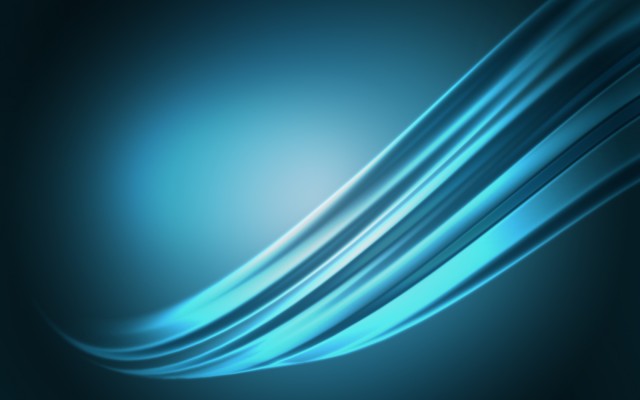 با تشکر از توجه شما